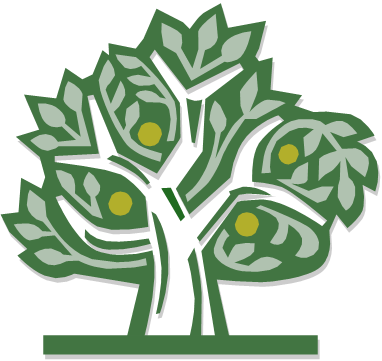 «Операція «Пластик» або друге життя відходам»
Екологічний проект
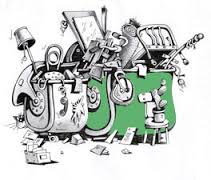 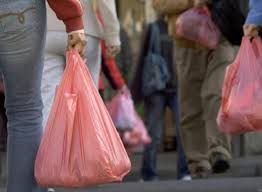 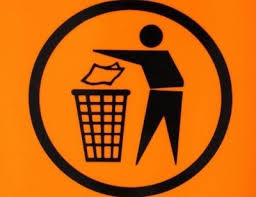 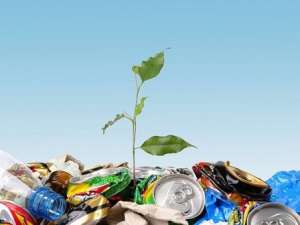 Керівник проекту: Сіра Неля Антонівна педагог організатор Городоцької гімназії
База реалізації проекту: м. Городок 
Учасники проекту: члени міністерства «екології», гімназисти, вчителі навчального закладу, батьківська громадськість, місцеві органи влади, громадськість міста. 
 Партнери: Городоцьке товариство, компанія Оболонь . 	
Девіз проекту: «"Для того, щоб мати майбутнє, необхідно бути готовим зробити щось нове»
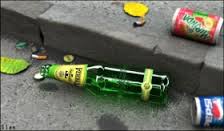 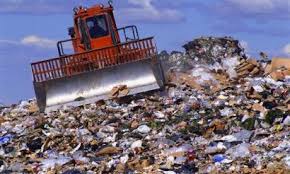 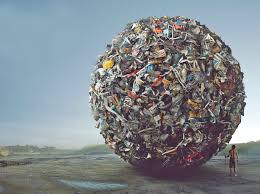 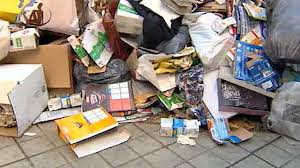 Мета проекту: привернути увагу громадськості до проблеми забруднення м. Городка, в якому ми проживаємо, твердими побутовими відходами, зокрема пластиковими пляшками. Знайти шляхи конкретної ліквідації проблеми, оскільки кожен повинен зрозуміти: це нагальна проблема, яку треба вирішити. Об’єднати активних людей, що бажають зробити свій вклад у покращення екологічної ситуації у м. Городку. Дати можливість кожному відчути задоволення від особистого внеску в покращення екологічної та соціальної ситуації свого рідного міста. Формувати активну життєву позиція учнів.
Актуальність:проблема відходів стає все більш актуальною в наше ХХІ століття, вік сучасної цивілізації, розвитку науки і техніки. Вона є глобальною і приймає все більш широке поширення.
Мотивація: 
- можливість творчої самореалізації та самовдосконалення; усвідомлення власної потреби в діяльності,спрямованої на захист природи та збереження чистоти в місті;
- можливість усвідомлення значущості природоохоронного підходу до довкілля;
- відчуття відповідальності за життя своєї громади, за свою громадську позицію.
Що ми  знаємо про полімерні відходи ?
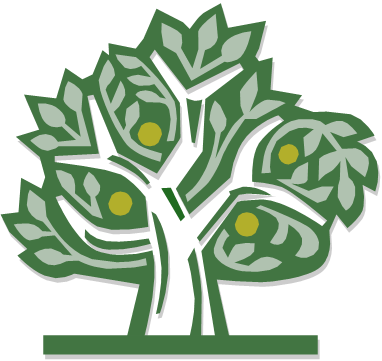 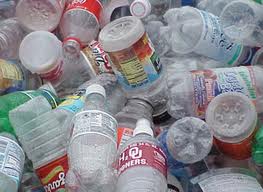 ПОЛІМЕРНІ ВІДХОДИ - пластмаси - займають особливе місце серед побутових відходів, в їх числі пляшки для напоїв. Обсяг їх виробництва в нашій країні перевищує 200 тис. тонн на рік, багато продукції надходить до нас з інших країн. Пластмаси не піддаються процесам біологічного руйнування, тому можуть десятки років забруднювати навколишнє середовище. Вони небезпечні й тим, що при їх тлінні - горінні при недостатній температурі, на звалищах утворюються поліароматичні вуглеводні, які є канцерогенами, речовинами, що викликають ракові захворювання. Практично не піддаючись розкладу в грунті, пластики ускладнюють її фільтрацію і капілярну провідність. Багато видів пластика небезпечні у вживанні для харчових цілей. А такий пластик, як полівінілхлорид - ПВХ, який міститься в лінолеумі, шкірозаміннику, пластикових пляшках, деяких пластмасових виробах при спалюванні утворює діоксини.
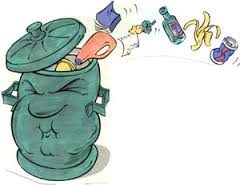 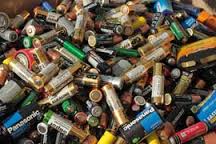 Екологія збирання полімерних відходів
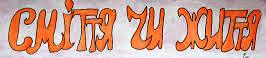 Майже всі побутові відходи в Україні захоронюються на полігонах. Переважна їх більшість працює в режимі перевантаження, тобто з порушенням проектних показників щодо обсягів накопичення відходів. Водночас полігони є джерелом інтенсивного забруднення атмосфери та підземних вод. Практично ні на одному з них не знешкоджується фільтрат Майже усі полігони потребують невідкладної санкції та рекультивації. Не вирішуються питання створення нових полігонів. Половина полігонів побутових відходів приймає промило відходи. Крім того, у багатьох містах триває процес утворення несанкціонованих звалищ побутових відходів.
Частина контейнерів для сміття виготовляється без кришок, що призводить до підвищення вологості побутових відходів, зумовлює прискорення процесів загнивання в теплий період року та примерзання їх до контейнерів у морозну погоду, у зв'язку з чим ускладнюється транспортування та стає практично неможливою подальша переробка побутових відходів. Через несвоєчасне вивезення побутових відходів контейнери стають місцем розповсюдження гризунів, шкідливих комах та небезпечним джерелом інфекцій.
У результаті комплексної переробки ТПВ утворюються шлаки, зола та відходи сортування, які є екологічно небезпечними і потребують знешкодження. Серед існуючих технологій переробки ТПВ найнебезпечнішим для довкілля є технології ферментації та спалювання вихідних ТПВ.
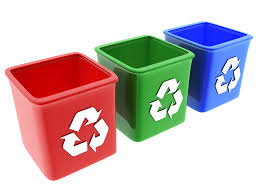 Збирання полімерних відходів
Збирання побутових відходів є основним завданням санітарного очищення населених пунктів і здійснюється спеціальними автомобілями спеціалізованих цехів (підприємств). Для збирання та тимчасового зберігання побутових відходів використовуються контейнери для сміття.
В Україні у сільських населених пунктах відсутні спеціалізовані підприємства у сфері поводження з побутовими відходами та санкціоновані звалища відходів. Питання збирання твердих побутових відходів вирішується або територіальними громадами, або наявне стихійне викидання сміття. При цьому побутові відходи складуються у природних рельєфних утвореннях — балках, ярах, долинах річок. Це становить екологічну небезпеку, оскільки стічні води, насичені забруднювальними речовинами, потрапляють у водні об'єкти.
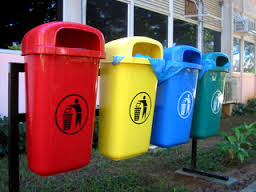 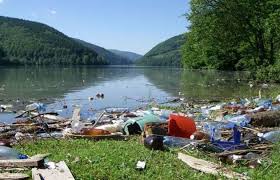 Полігони (сміттєзвалища)
Спалювання
При використанні технології спалювання ТПВ утворюються шлак й летюча зола, а також димові гази. Через підвищений вміст у шлаку важких металів його досить важко утилізувати. Попереднє сортування зменшує кількість шлаку та золи.
Ферментація
Основним недоліком технології ферментації вихідних ТПВ без їх попереднього сортування та підготовки є велика кількість відходів, які підлягають складуванню на полігоні, а також доволі низька якість готового продукту. Він має поганий товарний вигляд, підвищений вміст важких металів. Підвищити ефективність технології можна за рахунок сортування ТПВ перед ферментацією.
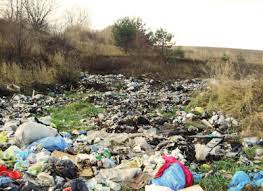 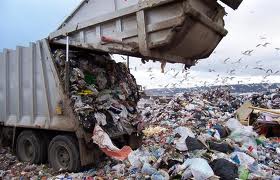 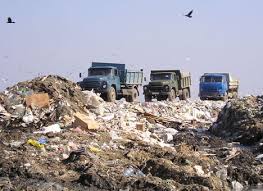 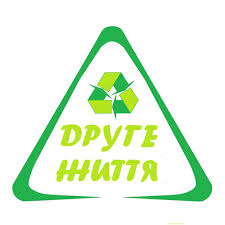 Проблема та шляхи її вирішення побутових відходів
Ці харчові обгортки та упаковки стали незамінними супутниками нашого життя: вони роблять побут комфортнішим і допомагають зберігати властивості продукту значно довше. Для прикладу, лише поліетиленових пакетів щороку на планеті використовується понад десять мільярдів.
Однак, темпи споживання невпинно ростуть, відповідно, гори сміття з використаних пакувальних матеріалів за межею мегаполісу щороку збільшуються. Частину відходів спалюють, інші - закопують в землю, а більшість просто висипають на купу і залишають.
 У цій презентації розповідається про можливості вторинного використання побутових відходів. З використаних речей можна фантазувати, адже створений вами виріб буде ексклюзивним. Використовуйте різні упаковки, комбінуйте їх за кольорами чи малюнками.
Виявляється, зробити цікаву і корисну річ можна практично з усього непотребу, який, на перший погляд, ми вважаємо сміттям. Шукайте натхнення для своїх витворів.
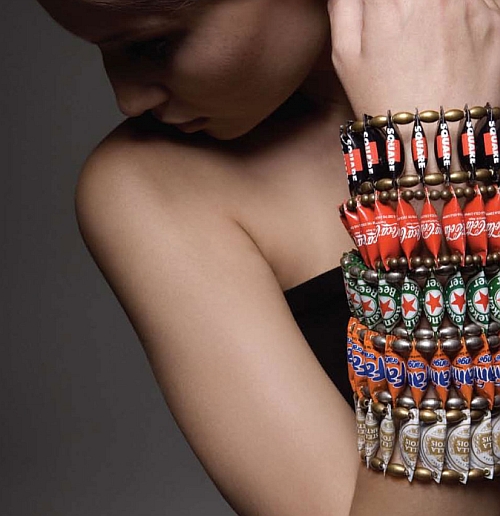 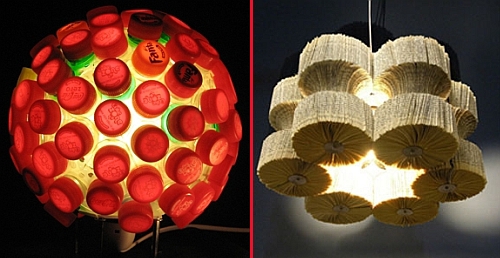 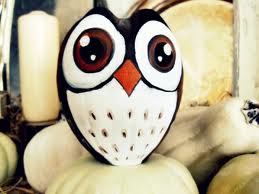 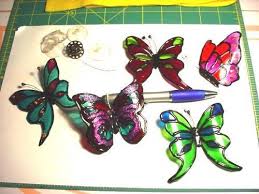 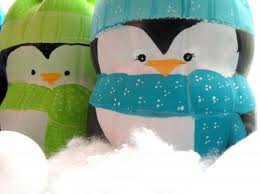 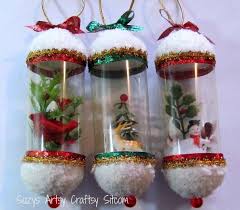 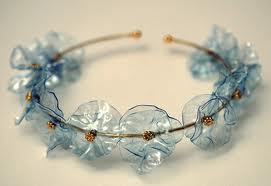 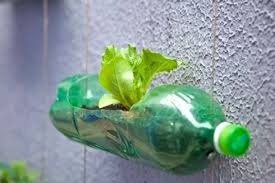 Десять заповідей бережного ставлення до природи
Не забруднюй!
Не знищуй!
Не порушуй екологічні права інших людей!
Турбуйся про екологічну безпеку!
Охороняй природу!
Виховуй в собі екологічну культуру!Вивчай закони про охорону природи!Раціонально використовуй багатства природи!
Заподіяв шкоду природі-компенсуй втрати!
Навчай ближнього свого берегти природу!
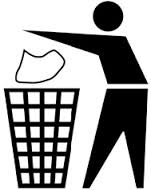 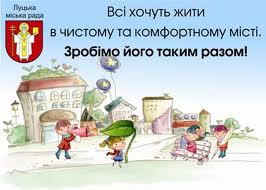 Виконала:
Учениця 6 (10) – а класу
Городоцької гімназії 
Ціліцінська Ліана